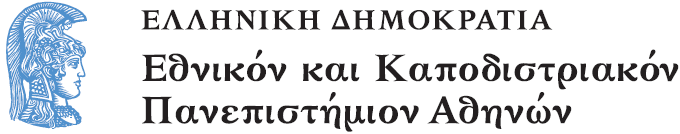 ΔΙΔΑΚΤΙΚΗ ΜΑΘΗΜΑΤΙΚΩΝ I
Ενότητα 7: Η διπλή υπόσταση των μαθηματικών εννοιών ως διαδικασιών και αντικειμένων

Γιώργος Ψυχάρης
Σχολή Θετικών επιστημών
Τμήμα Μαθηματικό
ΔΙΔΑΚΤΙΚΗ ΜΑΘΗΜΑΤΙΚΩΝ I
Γιώργος Ψυχάρης
Διδακτικό περισταστικό (1/2)
Να βρείτε τις τιμές του α για τις οποίες ορίζεται σε όλο το  R η συνάρτηση:      f(x) = ((2-α)]/(2α-1))χ .  Για ποιες από αυτές τις τιμές η συνάρτηση είναι: i) γνησίως φθίνουσα,   ii) γνησίως αύξουσα .
Διδακτικό περισταστικό (2/2)
9.30-9.35
-Καθηγητής: Πού ορίζεται, τι ζητάει; 
 -Μαθητής: Πεδίο ορισμού.
-Καθηγητής: Για λέγε Δημήτρη.
-Δημήτρης: Για να είναι γνησίως φθίνουσα.....(τον διακόπτει).
	[Π.Σ.: Οι μαθητές φαίνεται να μην έχουν αντιληφθεί το τι ζητάει η άσκηση, παρόλο που δείχνουν να έχουν τις μαθηματικές γνώσεις].
-Καθηγητής:  Όχι, όχι για να ορίζεται. [Ο καθηγητής γράφει την άσκηση] 
			f(x)=((2-a)/(2a-1))x
 -Καθηγητής: Λέγε Χαράλαμπε.
-Χαράλαμπος: Είναι εκθετική.
-Δημήτρης: Δεν το λέει.
[Π.Σ.: Οι μαθητές διαφωνούν και υπερασπίζονται την άποψή τους.]
Σχόλια
Η δοσμένη άσκηση θέτει  δύο ερωτήματα όπου η απάντηση στο πρώτο (εύρεση των πραγματικών τιμών του α για να ορισθεί συνάρτηση σε όλο το R) είναι προϋπόθεση της απάντησης του δεύτερου (για ποια από αυτά τα α είναι γνησίως φθίνουσα/αύξουσα). Οι μαθητές προς διερεύνηση αυτού του προβλήματος ξεκινούν το διάλογο σχετικά με το τι συνάρτηση είναι, πράγμα το οποίο δεν τίθεται αλλά είναι ένα “κρυμμένο ερώτημα” που πρέπει να απαντήσουν για να προχωρήσουν.
Εισαγωγή (1/2)
Θεωρητικό πλαίσιο για τη μαθησιακή διαδικασία στα Μαθηματικά 
Αφηρημένες έννοιες (αριθμός, συνάρτηση) αντιμετωπίζονται με δυο θεμελιωδώς διαφορετικούς τρόπους: 
 δομικά (structurally)- ως αντικείμενα
 διαδικαστικά(operationally)- ως διαδικασίες 
   που όμως αλληλοσυμπληρώνονται.
Η μετάβαση από τη διαδικαστική στη δομική αντίληψη εκτελείται σε 3 στάδια:
Εσωτερίκευση (interiorization)
Συμπύκνωση (condensation)
Εκπραγμάτωση (reification)
Εισαγωγή (2/2)
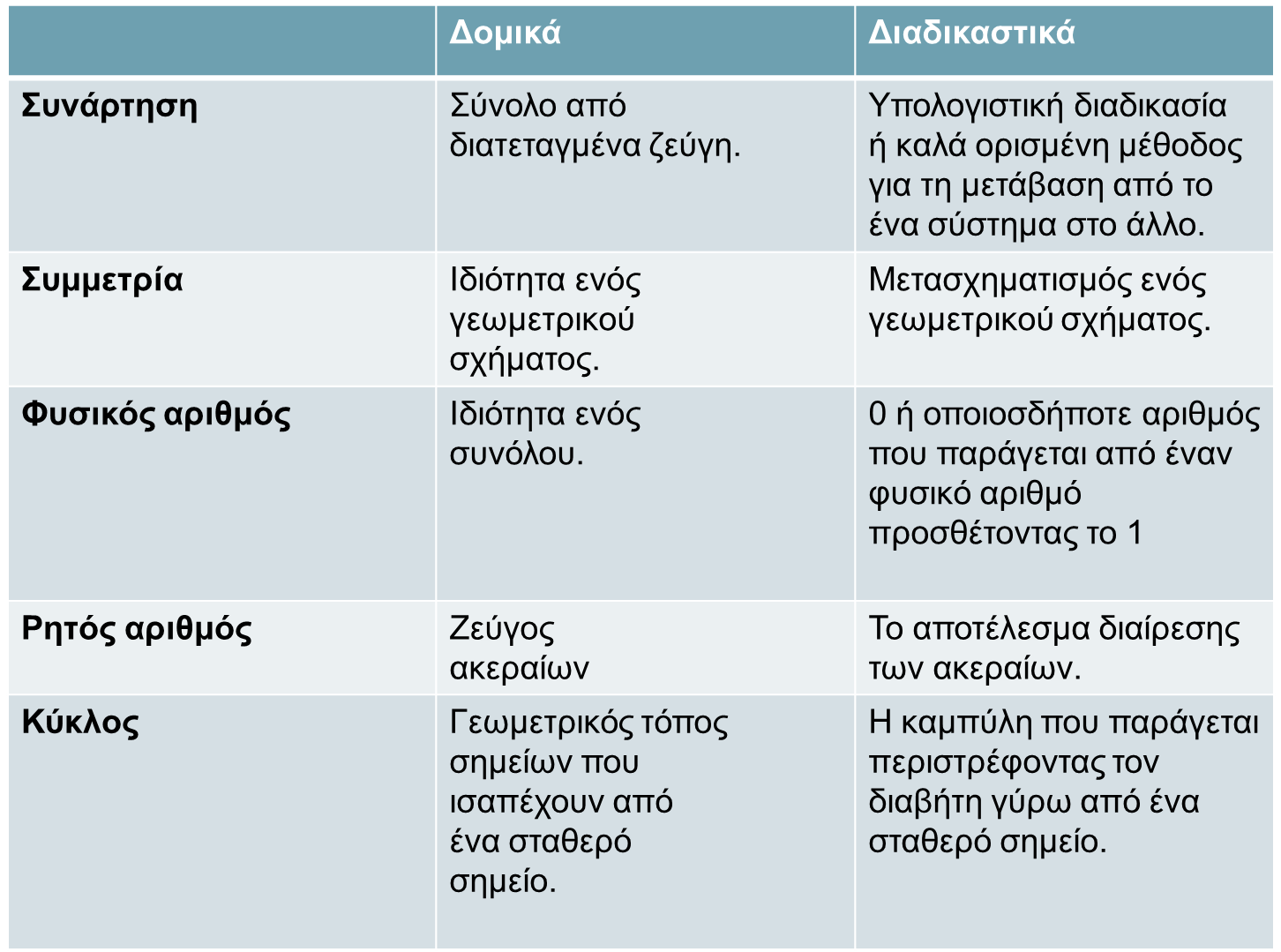 Η έννοια του αριθμού –ιστορικά- εξελίσσεται μέσω μιας  μακράς αλυσίδας εναλλαγών από διαδικαστική σε δομική προσέγγιση
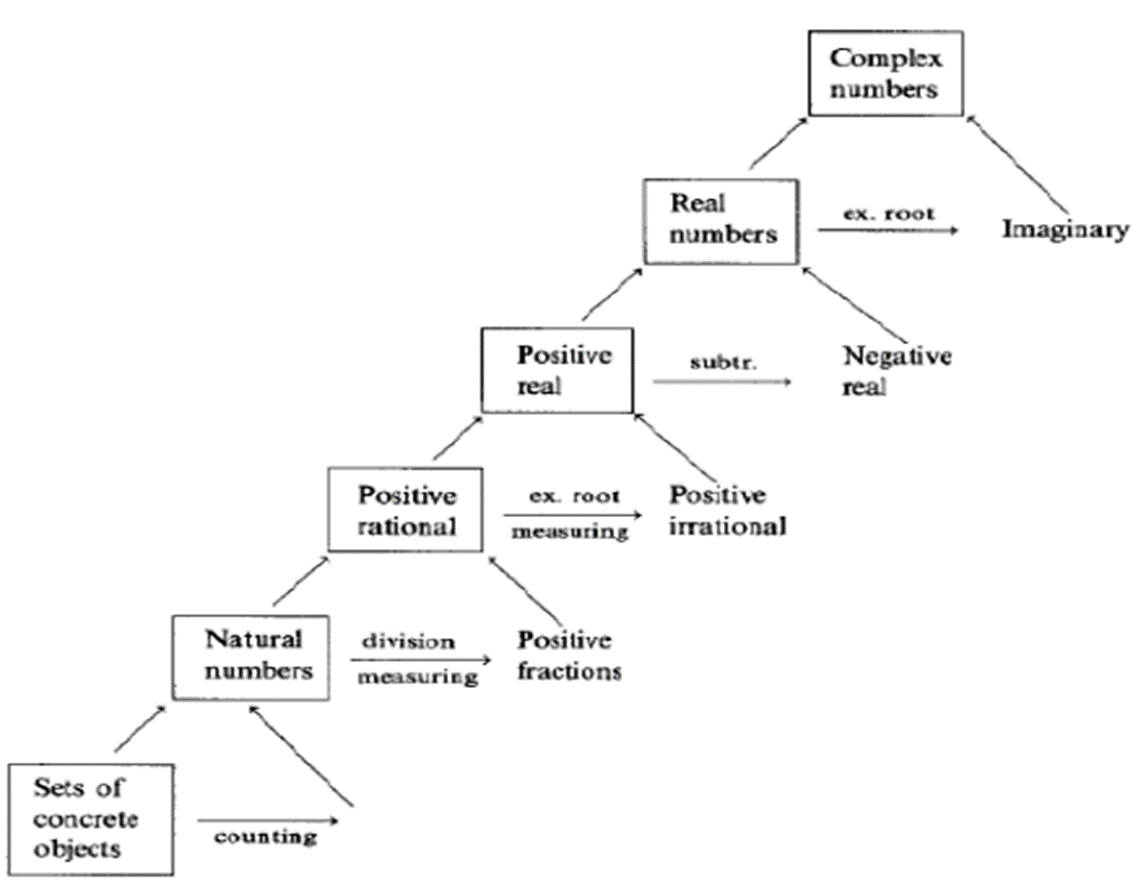 ΤΑ ΣΤΑΔΙΑ ΤΗΣ ΑΦΑΙΡΕΤΙΚΗΣ ΣΚΕΨΗΣ
1. Εσωτερίκευση
Εξοικείωση με διαδικασίες- συνήθως υπολογιστικές- που θα οδηγήσουν στη γέννηση της νέας οντότητας.
Έχει επιτευχθεί όταν: μια διαδικασία εκτελείται νοερά· προκειμένου να μελετηθεί, αναλυθεί, συγκριθεί δεν χρειάζεται πλέον να εκτελεσθεί (Piaget, 1970).
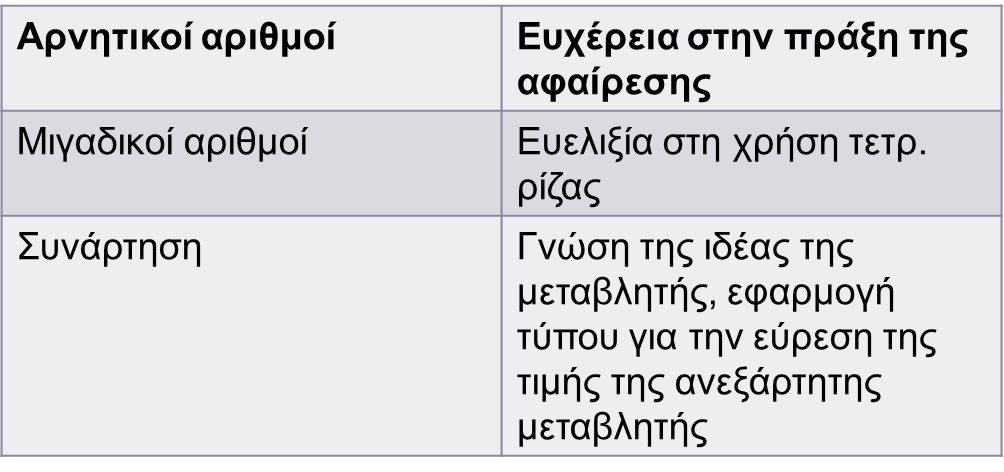 2. Συμπύκνωση
Εκτενείς διαδικασίες γίνονται τώρα εύχρηστες μονάδες, ολότητες, χωρίς να απασχολούν οι λεπτομέρειες
Στην περίπτωση της συνάρτησης, οι μαθητές βρίσκονται στη φάση της συμπύκνωσης όταν μπορούν να διερευνήσουν μια συνάρτηση, να φτιάξουν τη γραφική της παράσταση, να συγκρίνουν ή να αναγνωρίσουν συναρτήσεις. Για παράδειγμα (Sfard  1991, Sfard & Linchevski, 1994), ενώ κάποιος μπορεί να θεωρήσει την έκφραση 3(x+5)+1 σαν αλγόριθμο, με τον οποίο μπορεί να παραγάγει διάφορα αποτελέσματα, στη φάση της συμπύκνωσης κάποιος μπορεί  επίσης να θεωρήσει την ίδια έκφραση ως αυτοτελή αριθμό. Η έκφραση θεωρείται συγχρόνως η διαδικασία και το αποτέλεσμα της διαδικασίας.
3. Εκπραγμάτωση (reification) (1/2)
Δεν είναι μια βαθμιαία διαδικασία, αποτελεί ξαφνικό και ποιοτικό άλμα: αυτό που αρχικά γίνεται αντιληπτό ως διαδικασία τώρα σταθεροποιείται σε νοητικό αντικείμενο. Έχει στατική δομή - ανεξάρτητη πλαισίου- και αποδεσμευμένη από συγκεκριμένους αλγόριθμους.
Έχει επιτευχθεί όταν: η νέα οντότητα νοηματοδοτείται σαν μέλος μιας κατηγορίας (π.χ. σύνολο συναρτήσεων μιας κατηγορίας, π.χ. τετραγωνικές). Κάποιος βλέπει γενικές ιδιότητες και διάφορες σχέσεις στους αντιπροσώπους της κατηγορίας. Μπορεί να χρησιμοποιήσει το αντικείμενο για να ορίσει νέα αντικείμενα. Εκτελούνται τώρα διαδικασίες που έχουν ως είσοδο (input) το νέο αντικείμενο.
3. Εκπραγμάτωση (reification) (2/2)
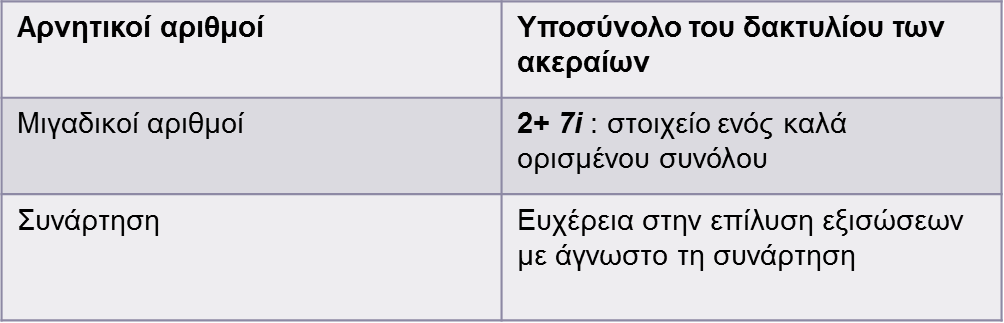 Ιεραρχική δομή: περνάμε σε κάποιο στάδιο μόνο όταν έχουν ολοκληρωθεί τα προηγούμενα βήματα
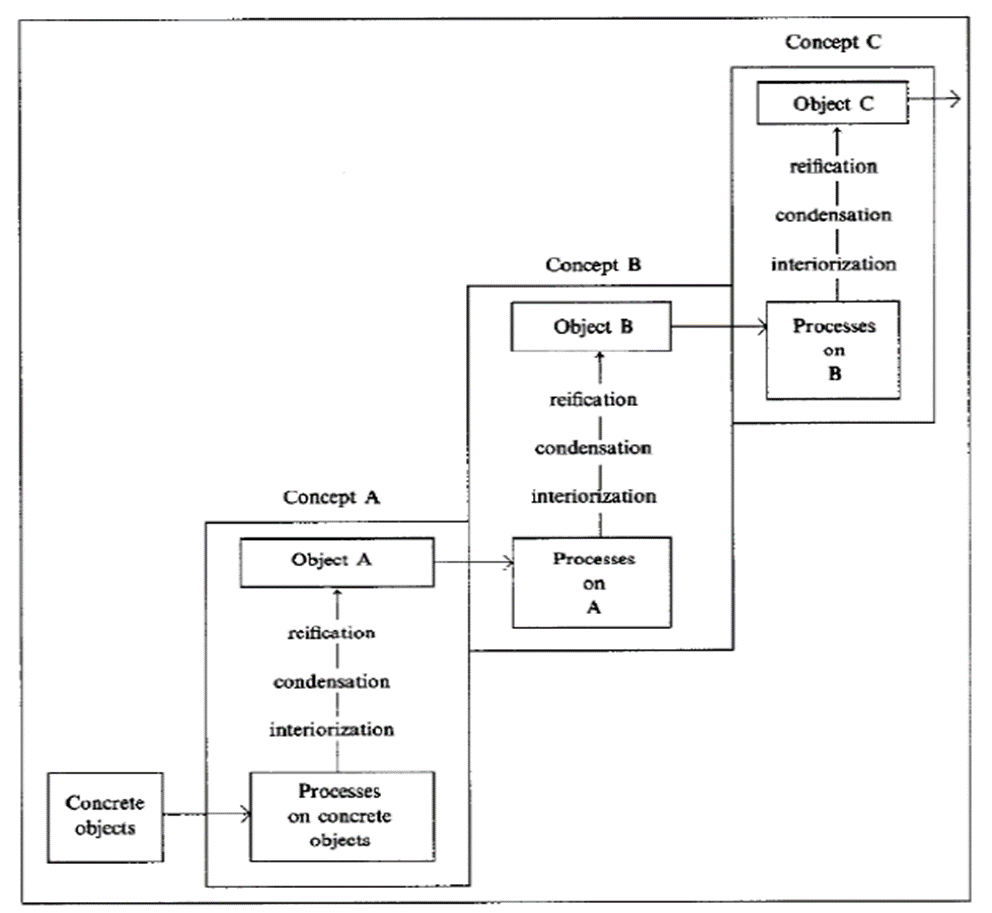 Αναγκαιότητα της διαδικαστικής προσέγγισης, κάποιες φόρες αρκεί (1/2)
Θεωρητικά, θα μπορούσαμε να κάνουμε όλα τα μαθηματικά με διαδικαστικό τρόπο… Πράγματι, τα μαθηματικά των Αιγυπτίων, Βαβυλώνιων και της αρχαίας Ανατολής είχαν αλγοριθμικό χαρακτήρα, για χιλιάδες χρόνια και η Άλγεβρα (Συμβολική άλγεβρα ≈ 16ο αι.).
Αναγκαιότητα της διαδικαστικής προσέγγισης, κάποιες φόρες αρκεί (2/2)
Από φιλοσοφική άποψη, ο μαθηματικός του 19ου αι. θα έπρεπε να παραδεχτεί ότι μπορεί να ανταπεξέλθει χωρίς ‘μαθηματικά αντικείμενα’. Γιατί όμως υπάρχει η τάση να κάνουμε αφαιρέσεις σε μια εικόνα (προβολή) του υλικού κόσμου? Πως θα μπορούσαμε να εκτελέσουμε μια διαδικασία, αν δεν υπάρχει κάποιο αντικείμενο πάνω στο οποίο θα εφαρμόσουμε τη διαδικασία, η οποία τελικά θα παράγει ένα νέο αντικείμενο?
Αναγκαιότητα δομικής αντίληψης (Theory of cognitive schemata) (1/3)
Διαδικαστική προσέγγιση : απαραίτητη αλλά  πολύπλοκη και δύσκολη στην επεξεργασία
Βασικός λόγος: μικρή χωρητικότητα της ανθρώπινης μνήμης, δυσκολία στην αφομοίωση της νέας γνώσης. Το είδος της πληροφορίας που προσεγγίζεται διαδικαστικά αποθηκεύεται σε αδόμητα διαδοχικά γνωστικά σχήματα. Λόγω των διαστάσεων της Βραχύχρονης μνήμης δεν υπάρχει χώρος για αφομοίωση της νέας γνώσης
Αναγκαιότητα δομικής αντίληψης (Theory of cognitive schemata) (2/3)
Δομική προσέγγιση: στατική αναπαράσταση, μοιάζει με αντικείμενο που συμπιέζει την λειτουργική πληροφορία σε ένα πιο συμπαγές σύνολο και στρέφει το γνωστικό σχήμα σε πιο βολική θέση
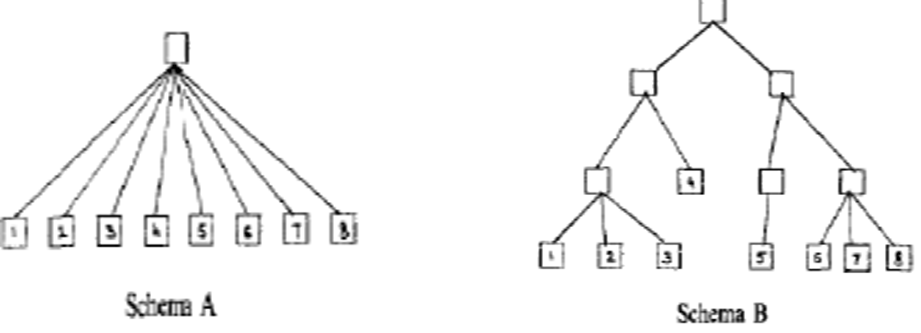 Αναγκαιότητα δομικής αντίληψης (Theory of cognitive schemata) (3/3)
Θα λέγαμε ότι η μετάβαση μιας διαδικασίας σε αντικείμενο ενισχύει την κατανόηση. Η εκπραγμάτωση ενισχύει τη λύση προβλήματος (problem solving)
‘Η δομική προσέγγιση απαιτεί προσήλωση, η διαδικαστική απαιτεί δράση. Η δομική γεννά την ενόραση, η διαδικαστική το αποτέλεσμα’ (Henrici,1974)
Σε ορισμένα στάδια της ανάπτυξης της γνώσης, η απουσία δομικής προσέγγισης, μπορεί να εμποδίσει την ανάπτυξη
Πχ ‘ρητορική’  συμβολική Άλγεβρα: πολύπλοκες διαδικασίες έφεραν τη ρητορική Άλγεβρα σε τέλμα
Η έμφυτη δυσκολία της εκπραγμάτωσης (1/3)
Η ικανότητα να δούμε κάτι οικείο από εντελώς διαφορετική σκοπιά δεν είναι ποτέ εύκολο- σε πολλές περιπτώσεις μάλιστα, ακατόρθωτο.
Σύμφωνα με το μοντέλο η εκπραγμάτωση μια διαδικασίας γίνεται ταυτόχρονα με την  εσωτερίκευση μιας ανωτέρου επιπέδου διαδικασίας.
Η έμφυτη δυσκολία της εκπραγμάτωσης (2/3)
Π.χ. Αρνητικοί αριθμοί: επιτυγχάνεται εκπραγμάτωση όταν οι αλγεβρικές πράξεις εσωτερικεύονται. Αυτό που οδηγεί τη θεώρηση των πράξεων 2-5, 0-6 ως αριθμούς είναι η ομοιότητα των αλγορίθμων που περιλαμβάνονται στις ίδιες πράξεις σε πιο οικείους αριθμούς. Βλέπει την ομοιότητα, εκείνος που είναι επιδέξιος στις πράξεις
 Δεν υπάρχει λόγος να μετατρέψουμε μια διαδικασία σε αντικείμενο αν δεν έχουμε να εκτελέσουμε κάποια ανώτερη διαδικασία στην απλούστερη.
Η έμφυτη δυσκολία της εκπραγμάτωσης (3/3)
Φαύλος κύκλος: μια επιδεξιότητα αναπτύσσεται αφ’ ενός όταν υπάρχει εξοικείωση με τους αλγόριθμους ώστε να κατανοηθούν τα αντικείμενα που κρύβονται σε αυτούς ˙ αφ’ ετέρου για να αποκτηθεί εξοικείωση με τους αλγόριθμους πρέπει ήδη να υπάρχουν αυτά τα αντικείμενα, διότι χωρίς αυτά οι διαδικασίες φαίνονται ανούσιες, πολύπλοκες και δύσκολα μπορούν να απομνημονευθούν.
Πολύ συχνά ξεχνάμε ότι η ενόραση δε μπορεί να έρθει σαν ανταμοιβή σε κάποιον που ερευνά εξονυχιστικά μια νέα ιδέα. Η εκπραγμάτωση,                       απαιτεί πολλή προσπάθεια και κάποιες φορές έρχεται σαν μια ξαφνική αναλαμπή.
Η ικανότητα  της ενορχήστρωσης κατώτερου επιπέδου εκπραγμάτωσης με ανώτερου επιπέδου εσωτερίκευση, είναι κύριο χαρακτηριστικό ενός καλού μαθηματικού.
Πρέπει να σκεφτούμε
Τι μπορούμε να κάνουμε για ν’ αποτρέψουμε τους μαθητές να θεωρήσουν τα μαθηματικά σαν ‘κανόνες χωρίς νόημα’ ?
Πώς θα τους βοηθήσουμε να ξεπεράσουν εκείνο το ‘σκοτεινό διάστημα’ ενασχόλησης με αντικείμενα που πρέπει να διαχειριστούν και στην ουσία δε μπορούν να κατανοήσουν?
Σχόλια για το διδακτικο περιστατικο (1/2)
Απαιτείται ένα επίπεδο αφαίρεσης (με την έννοια της εκπραγμάτωσης) αναφορικά με την έννοια της συνάρτησης 
Σύνδεση συμβολικής έκφρασης με γραφική αναπαράσταση (ιδιότητες του γραφήματος της εκθετικής συνάρτησης)
Σχόλια για το διδακτικο περιστατικο (2/2)
To πρόβλημα φαίνεται να υπάρχει στη σχέση διαδικασίας – αντικειμένου . 
 Δύο επίπεδα αφαίρεσης για την αναγνώριση του τύπου f(x) = [(2-α)/(2α-1)]^x . 
	- Ο μαθητής χρειάζεται να κατανοήσει ότι το αποτέλεσμα ενός πηλίκου με μεταβλητές είναι αριθμός. Ίσως χρειάζεται να δει διαφορετικές εκφράσεις ενός αριθμού μέσα από την εφαρμογή των πράξεων.
	- Σύνδεση με τις ιδιότητες της εκθετικής συνάρτησης .
Τέλος Ενότητας
Χρηματοδότηση
Το παρόν εκπαιδευτικό υλικό έχει αναπτυχθεί στo πλαίσιo του εκπαιδευτικού έργου του διδάσκοντα.
Το έργο «Ανοικτά Ακαδημαϊκά Μαθήματα στο Πανεπιστήμιο Αθηνών» έχει χρηματοδοτήσει μόνο την αναδιαμόρφωση του εκπαιδευτικού υλικού. 
Το έργο υλοποιείται στο πλαίσιο του Επιχειρησιακού Προγράμματος «Εκπαίδευση και Δια Βίου Μάθηση» και συγχρηματοδοτείται από την Ευρωπαϊκή Ένωση (Ευρωπαϊκό Κοινωνικό Ταμείο) και από εθνικούς πόρους.
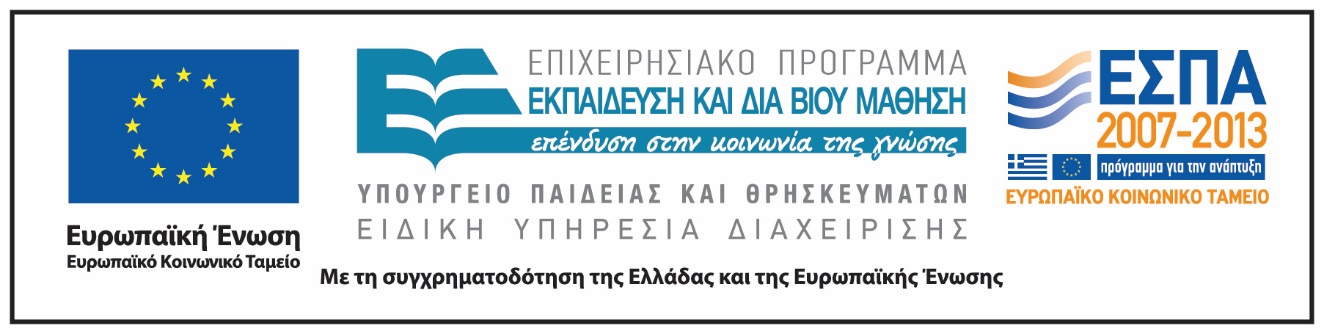 Σημειώματα
Σημείωμα Αναφοράς
Copyright Εθνικόν και Καποδιστριακόν Πανεπιστήμιον Αθηνών, Γιώργος Ψυχάρης, 2014. Γιώργος Ψυχάρης. «Διδακτική Μαθηματικών I. Η διπλή υπόσταση των μαθηματικών εννοιών ως διαδικασιών και αντικειμένων». Έκδοση: 1.0. Αθήνα 2014. Διαθέσιμο από τη δικτυακή διεύθυνση: http://opencourses.uoa.gr/courses/MATH307.
Σημείωμα Αδειοδότησης
Το παρόν υλικό διατίθεται με τους όρους της άδειας χρήσης Creative Commons Αναφορά, Μη Εμπορική Χρήση Παρόμοια Διανομή 4.0 [1] ή μεταγενέστερη, Διεθνής Έκδοση.   Εξαιρούνται τα αυτοτελή έργα τρίτων π.χ. φωτογραφίες, διαγράμματα κ.λ.π.,  τα οποία εμπεριέχονται σε αυτό και τα οποία αναφέρονται μαζί με τους όρους χρήσης τους στο «Σημείωμα Χρήσης Έργων Τρίτων».
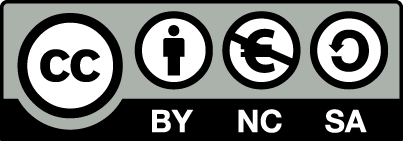 [1] http://creativecommons.org/licenses/by-nc-sa/4.0/ 

Ως Μη Εμπορική ορίζεται η χρήση:
που δεν περιλαμβάνει άμεσο ή έμμεσο οικονομικό όφελος από την χρήση του έργου, για το διανομέα του έργου και αδειοδόχο
που δεν περιλαμβάνει οικονομική συναλλαγή ως προϋπόθεση για τη χρήση ή πρόσβαση στο έργο
που δεν προσπορίζει στο διανομέα του έργου και αδειοδόχο έμμεσο οικονομικό όφελος (π.χ. διαφημίσεις) από την προβολή του έργου σε διαδικτυακό τόπο

Ο δικαιούχος μπορεί να παρέχει στον αδειοδόχο ξεχωριστή άδεια να χρησιμοποιεί το έργο για εμπορική χρήση, εφόσον αυτό του ζητηθεί.
Διατήρηση Σημειωμάτων
Οποιαδήποτε αναπαραγωγή ή διασκευή του υλικού θα πρέπει να συμπεριλαμβάνει:
το Σημείωμα Αναφοράς
το Σημείωμα Αδειοδότησης
τη δήλωση Διατήρησης Σημειωμάτων
το Σημείωμα Χρήσης Έργων Τρίτων (εφόσον υπάρχει)
μαζί με τους συνοδευόμενους υπερσυνδέσμους.